2025.06.16
空间电荷效应不会改变平衡态能散，但在η＞0时，它会缩短平衡态束长
空间电荷效应会使阻尼到平衡态的时间更长
这里我使用了大束长近似的公式，但计算时发现，随着圈数的增加，束长会越来越短，这导致空间电荷效应越来越强，σ_z和σ_δ的差别越来越大，这会使微分方程的求解出现问题（步长需要越来越小、时间越来越长），经常出现直接归0的问题。这里，我手动将电荷量减小了10倍，才得到了下面的结果
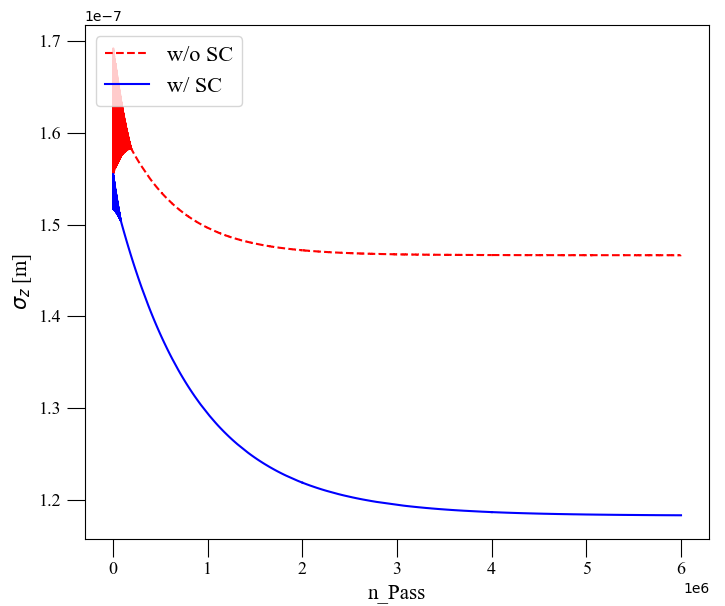 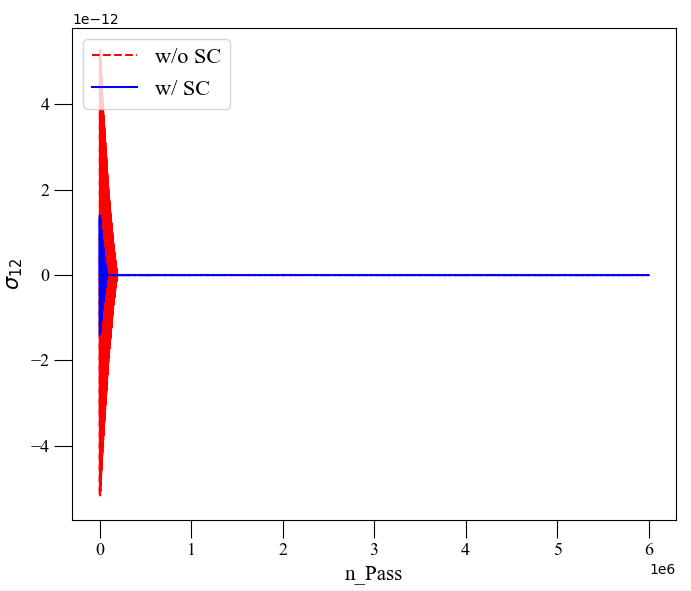 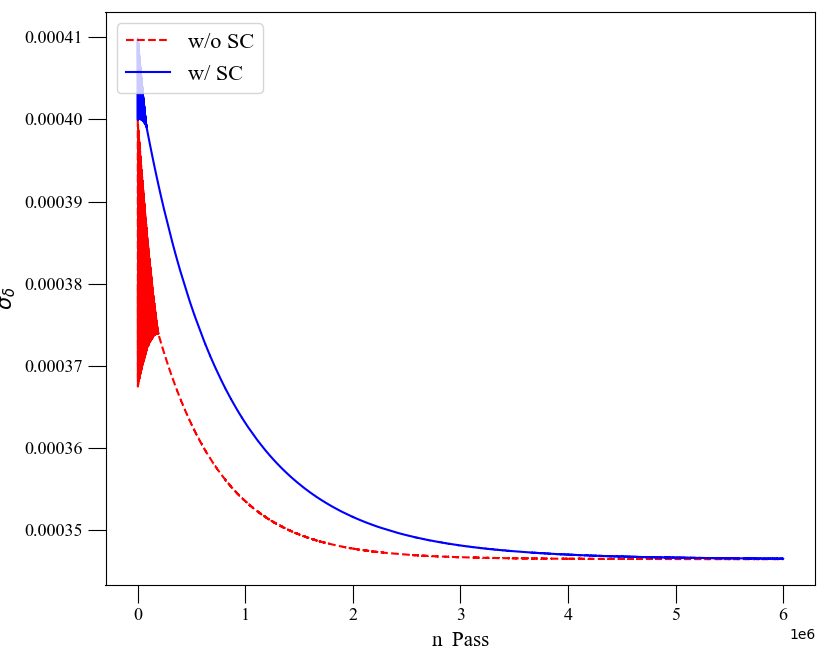 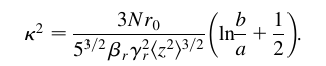 对于这里的情况，
N=2e3
有两个有意义的实数解
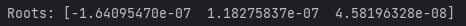 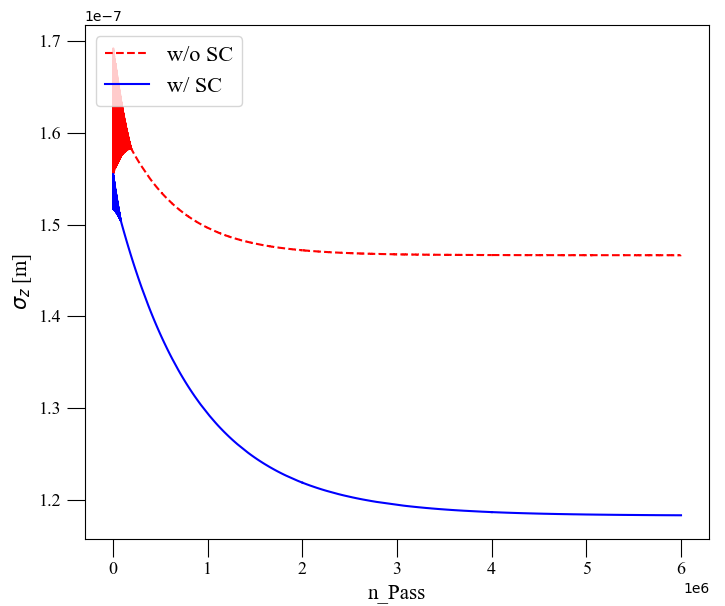 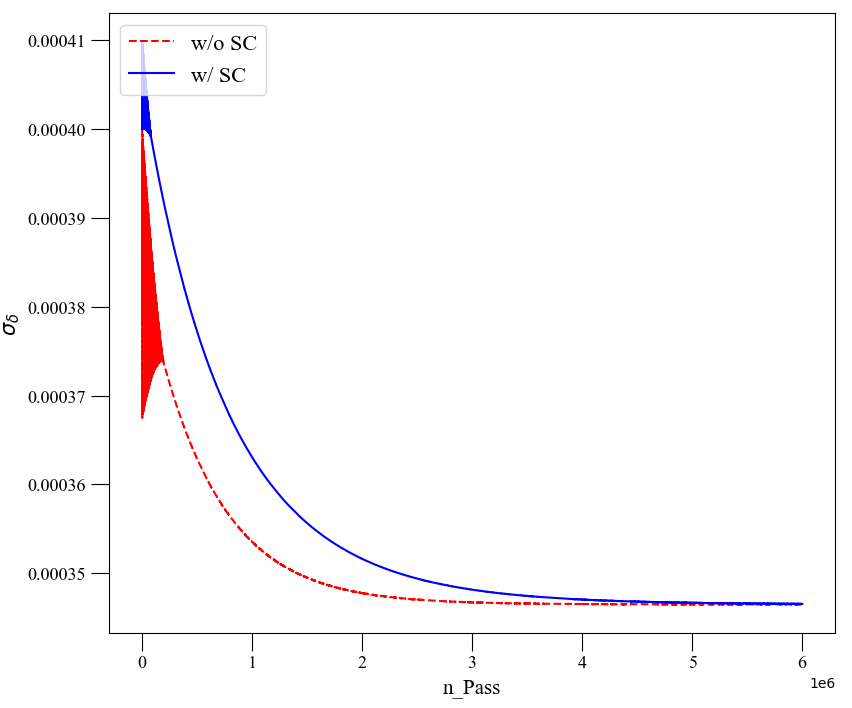 N=2e4
没有的实数解。似乎表明此时无法阻尼到平衡态
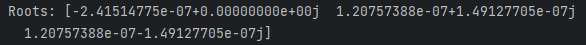 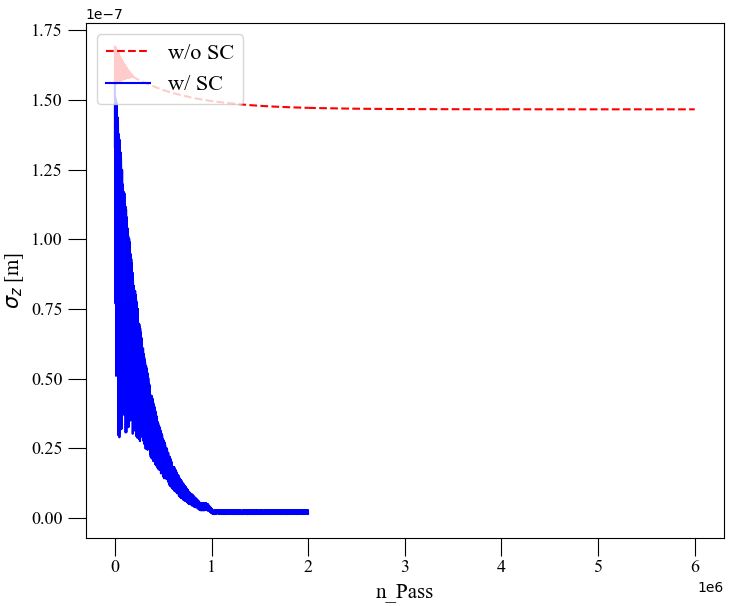 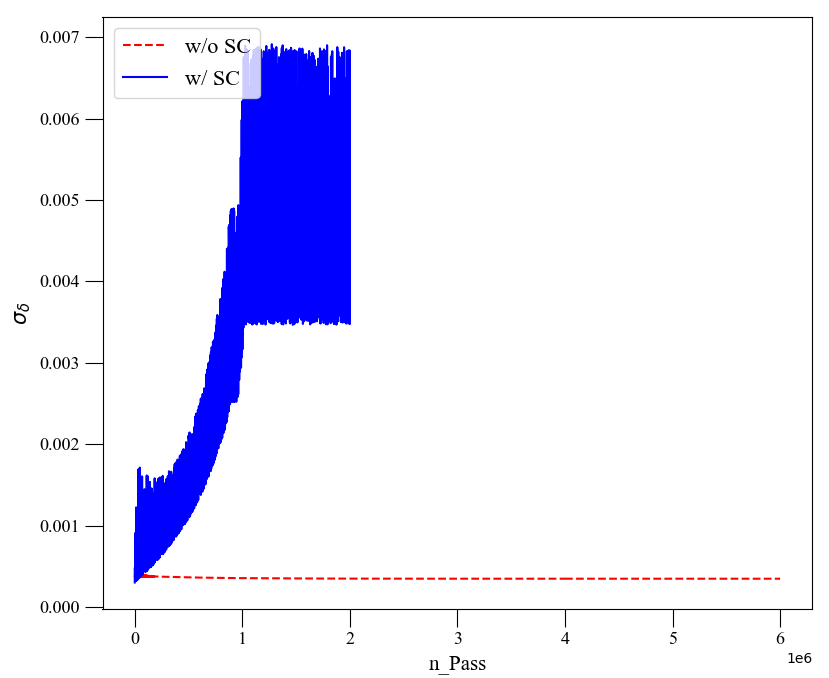 N=4e3
没有的实数解。似乎也没法阻尼到平衡态
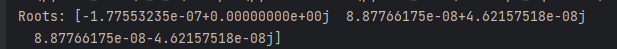 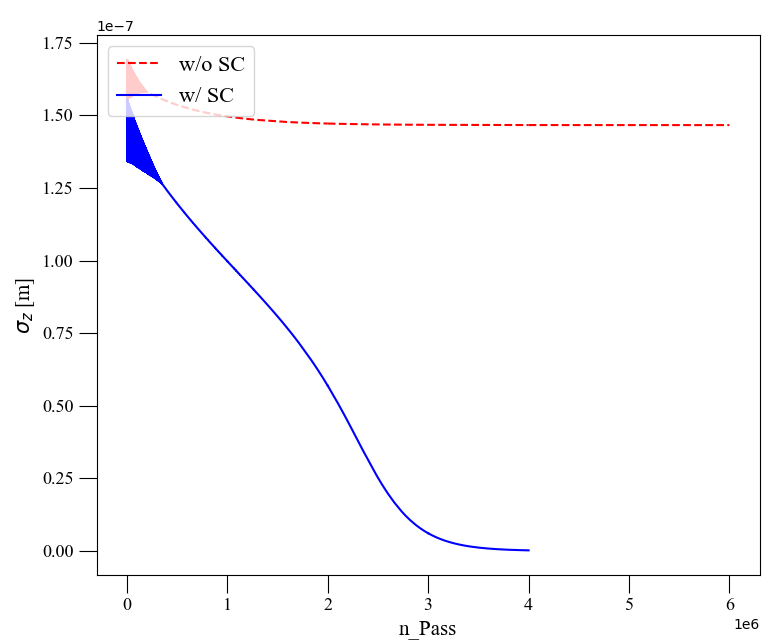 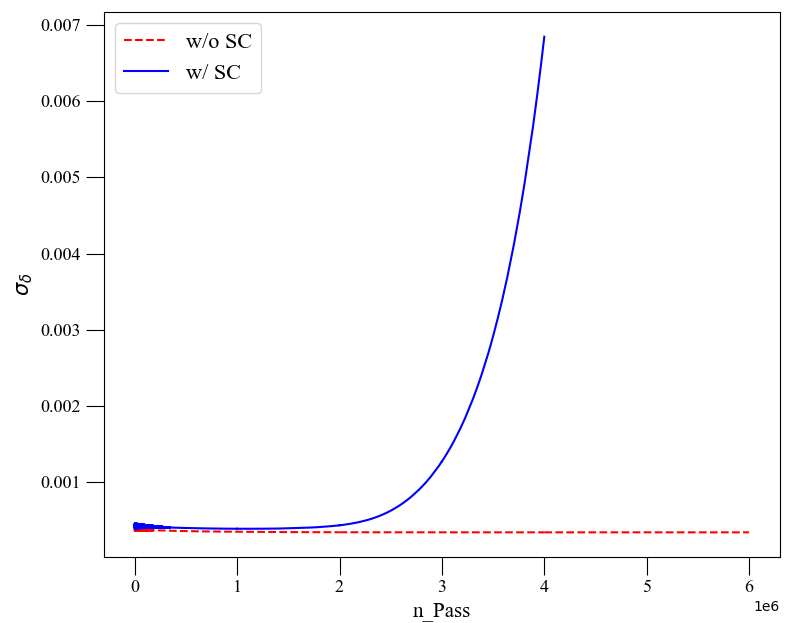 目前来看：
纵向空间电荷效应很强时，可能存在一个单束团电荷量的阈值，在阈值以上束流将无法阻尼到平衡态，而且由于能散持续增大，束流可能也无法储存（不确定这个结论是否只对抛物线分布成立）
根据根的判别式，这个阈值对于抛物线分布，应该是可以理论计算出来的，这里对应的阈值是N=2730
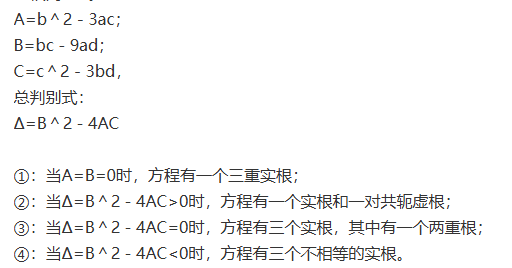 目前的问题在于，此时用的是大束长近似的公式，空间电荷效应被高估了一些